Sorgente X di laboratorio
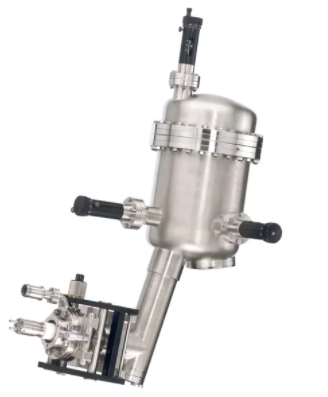 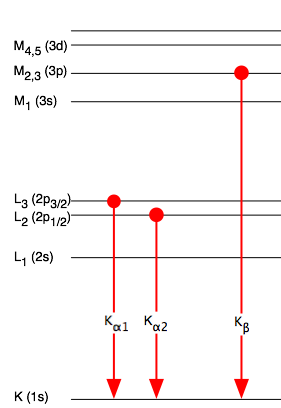 Target (Al, Cu, Mg)
Filamento (W, tungsteno)
Ifil~5 A
Iem ~ 20 mA
15 kV
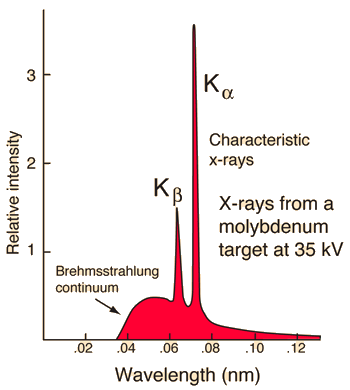 [Speaker Notes: Il supporto in Ag o Cu. Di solito Cu ma Ag è meglio.
Il problema è avere linee aggiuntive quando l’anodo inizia a deteriorarsi.]
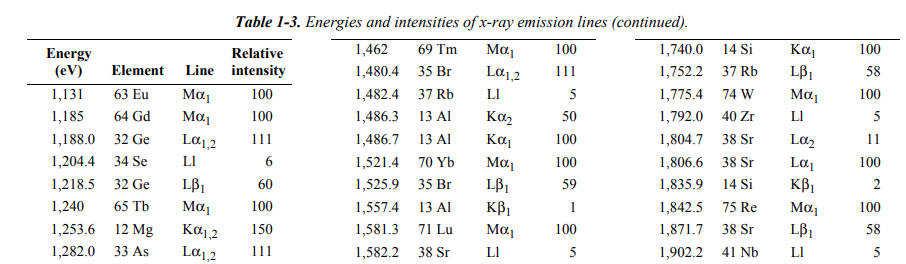 https://xdb.lbl.gov/
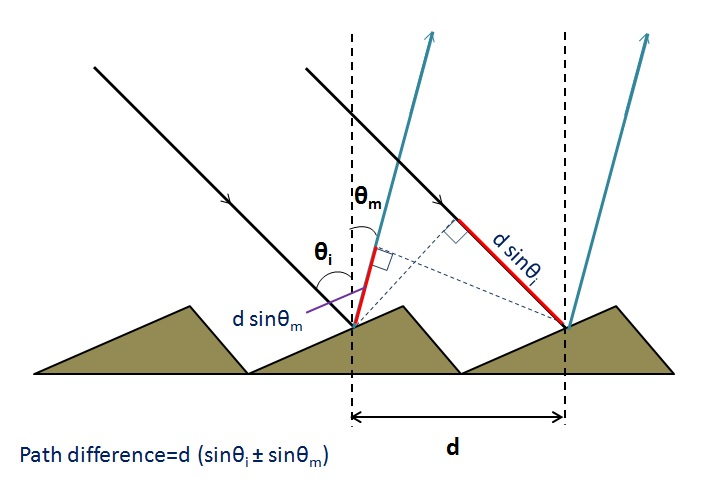 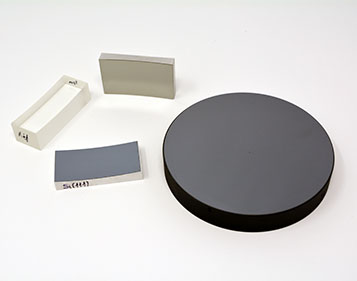 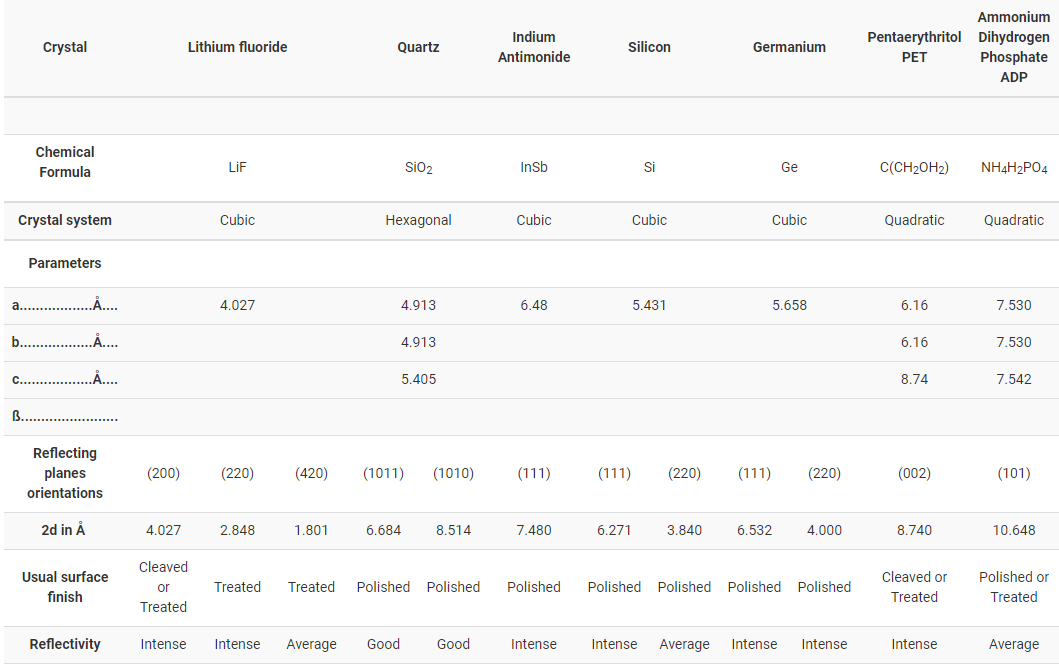 https://www.crystals.saint-gobain.com/products/x-ray-monochromators
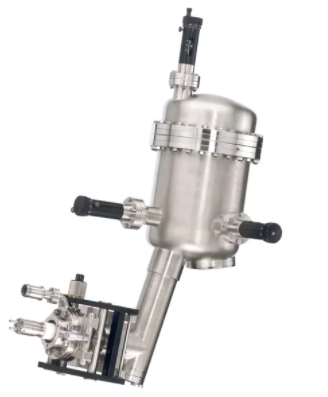 Lampada di Elio
(Discharge Helium Lamp)
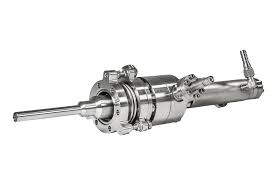 X-Ray Sources
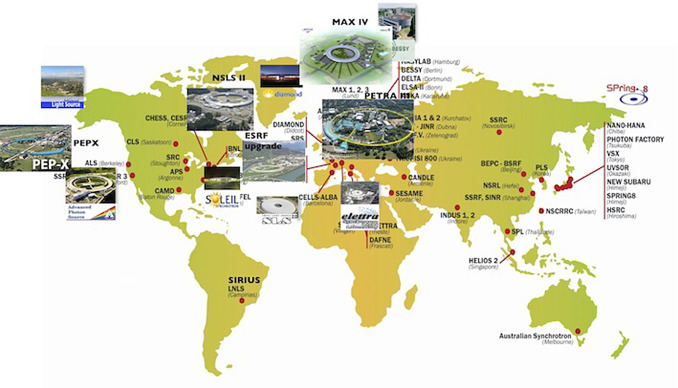 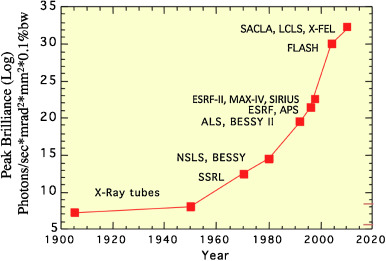 Lab Sources
Synchrotrons
FELs
M. E. Couprie, J. Elect. Spec. Rel. Phen. 196 (2014) 3
W. Eberhardt, J. Elect Spec. Rel Phen. 200 (2015) 31
Elettra Synchrotron
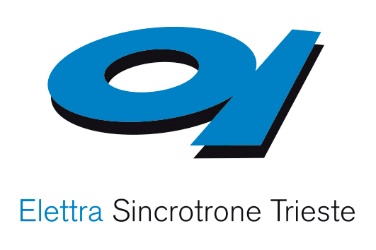 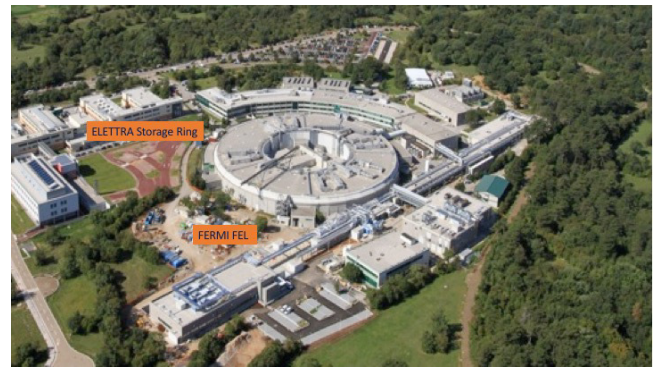 USER FACILITY
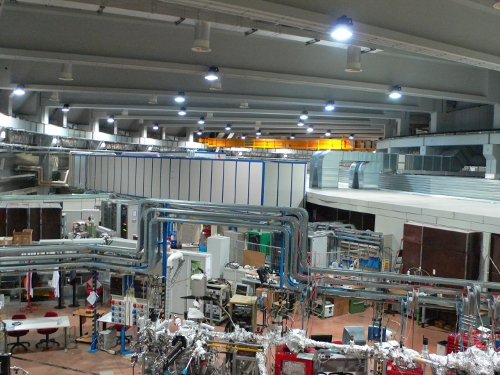 ELETTRA: 28 beamlines in cooperation with national and international institutions
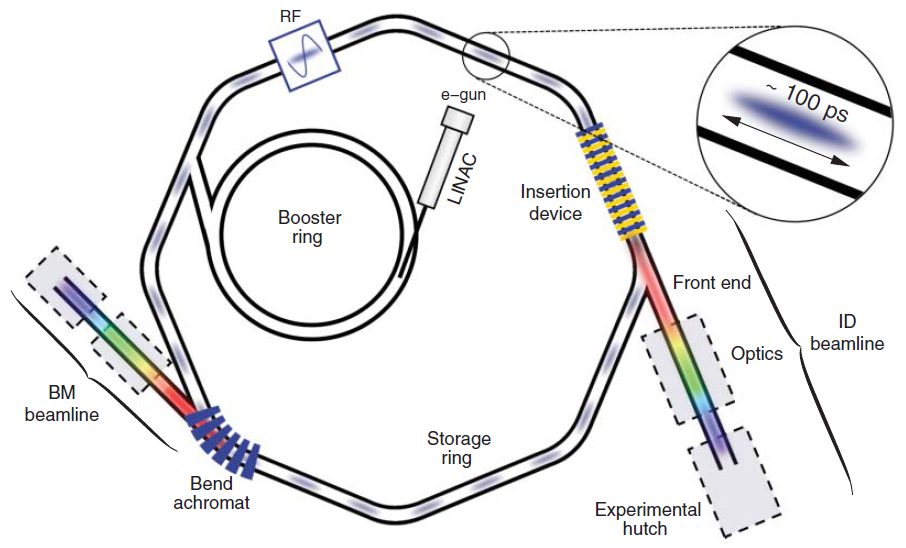 Mobilio-Boscherini-Meneghini, Synchrotron Radiation, Springer 2015
Elettra
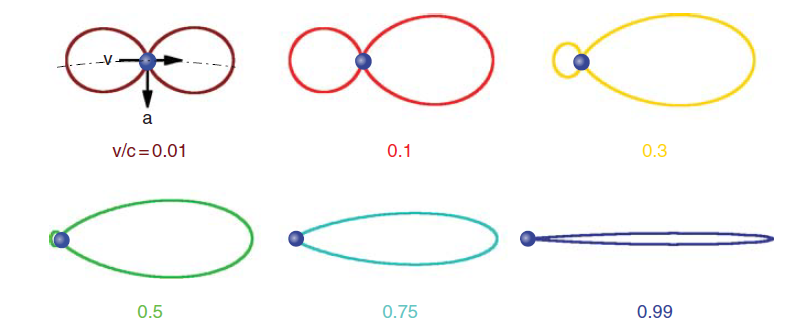 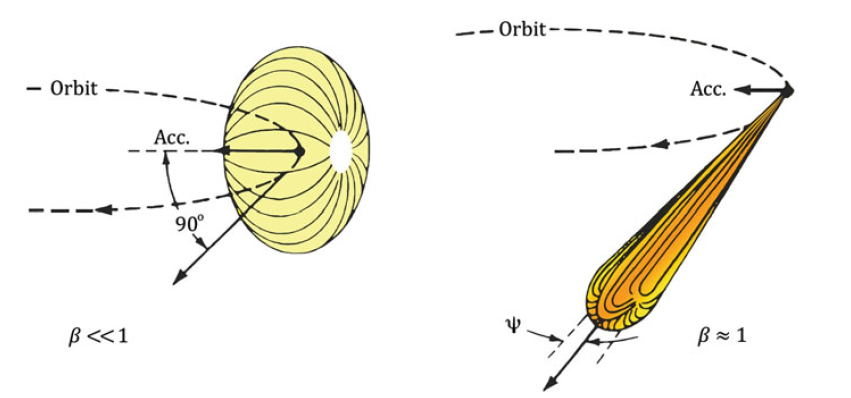 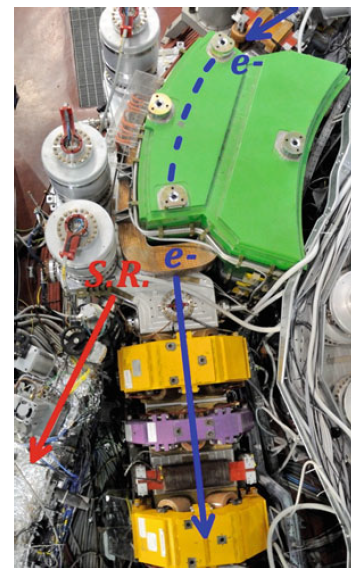 Energia critica del magnete curvante
Elettra
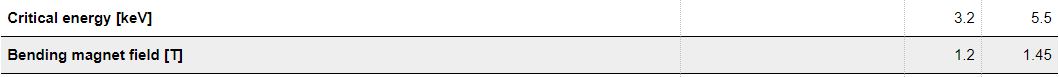 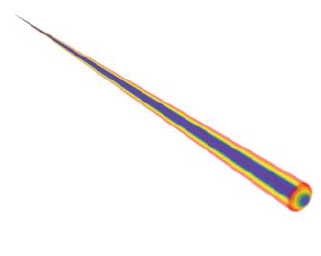 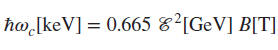 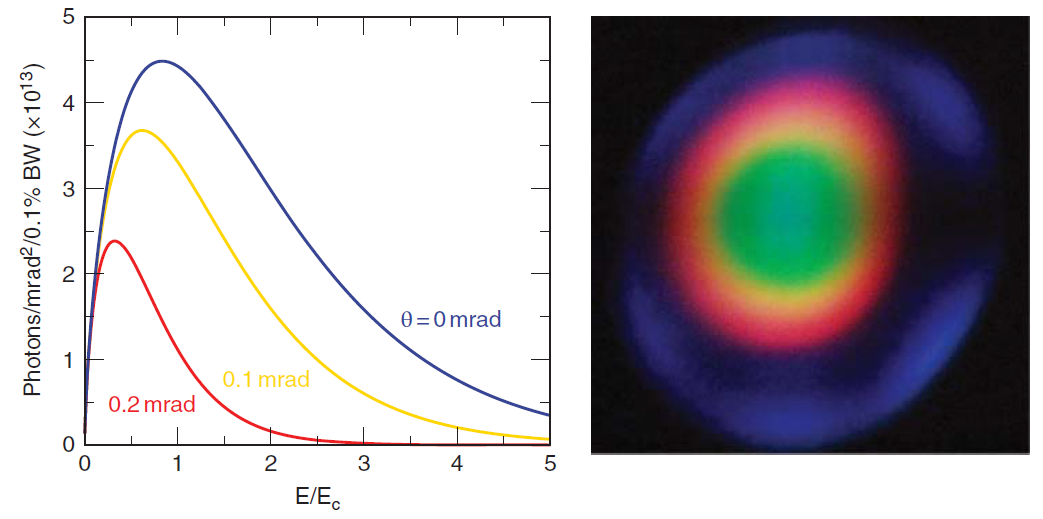 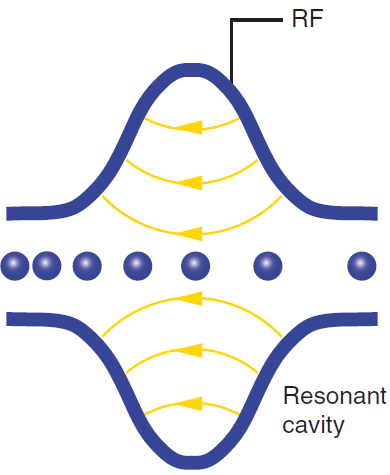 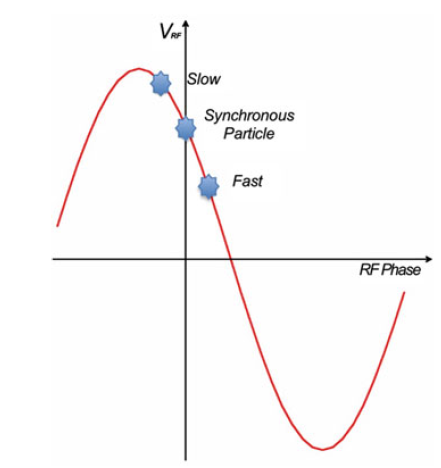 Mobilio-Boscherini-Meneghini, Synchrotron Radiation, Springer 2015
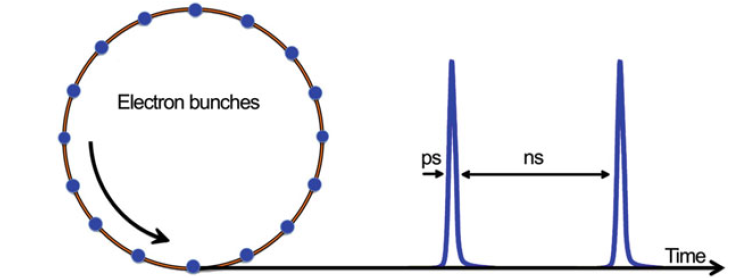 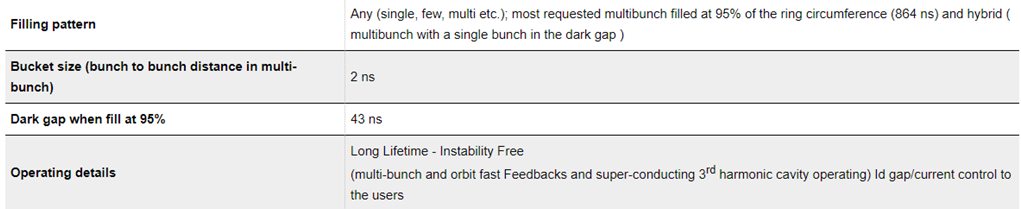 Synchrotron X-ray pulses
Elettra filling pattern
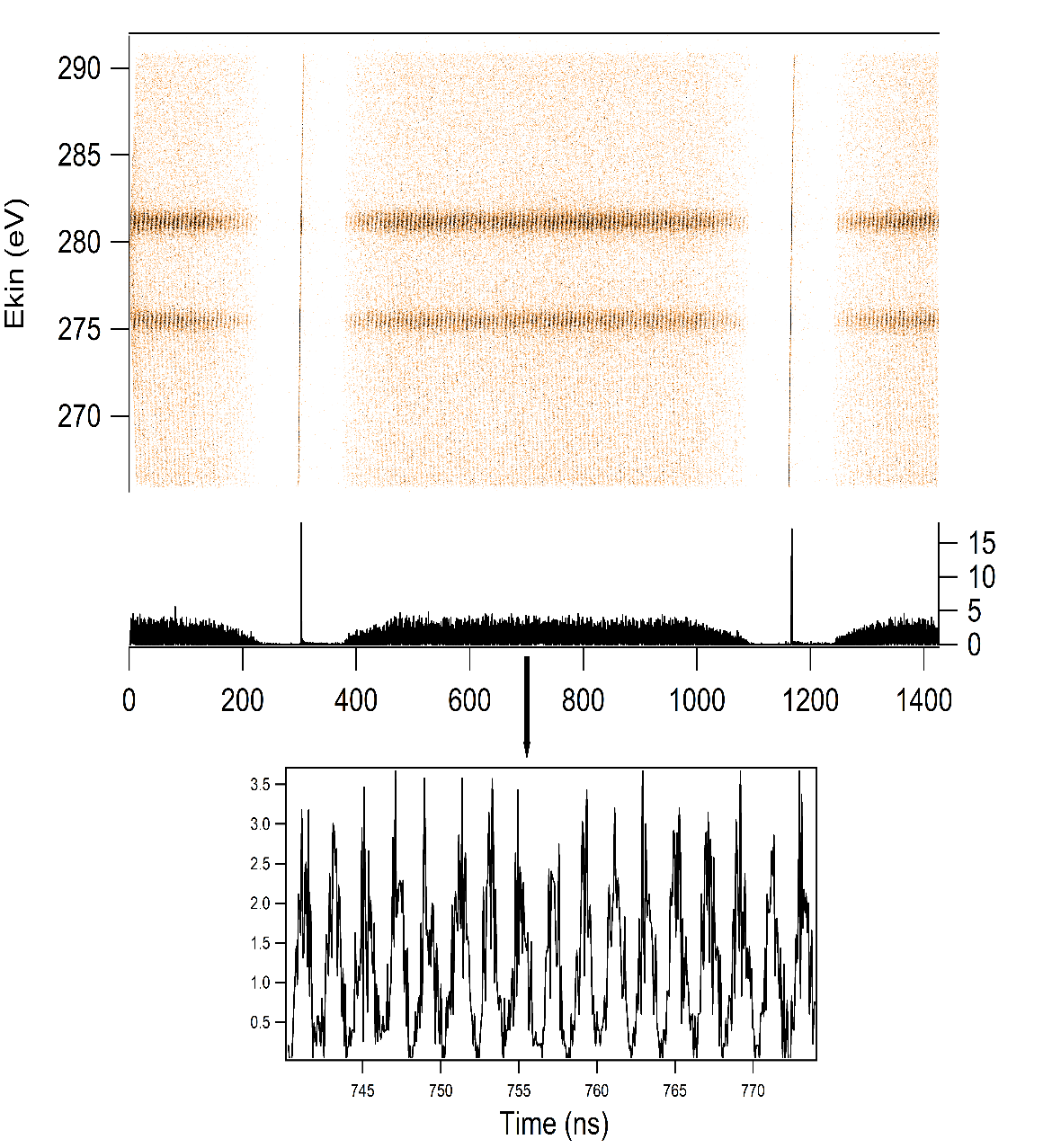 Electron bunches
864 ns
X-rays
100 ps X-ray pulses
Elettra
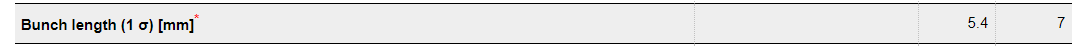 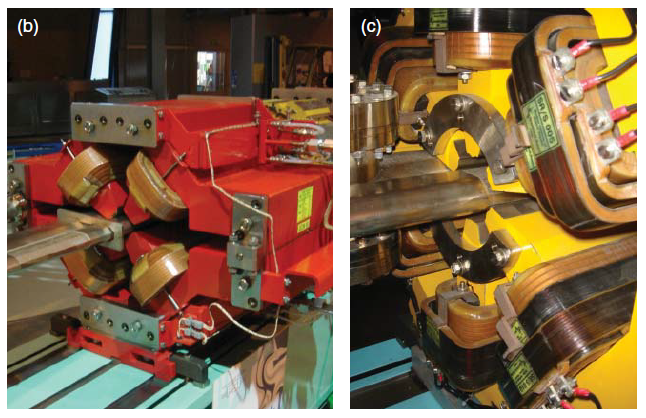 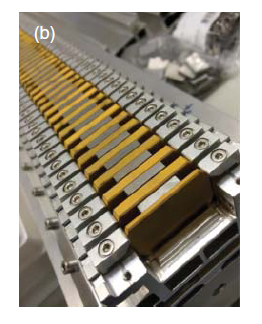 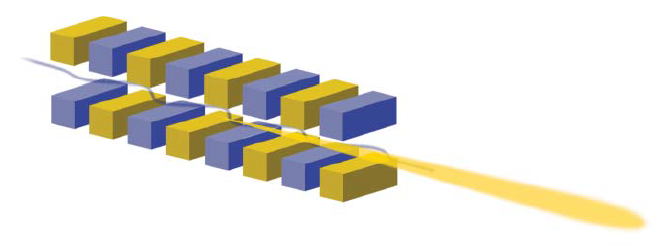 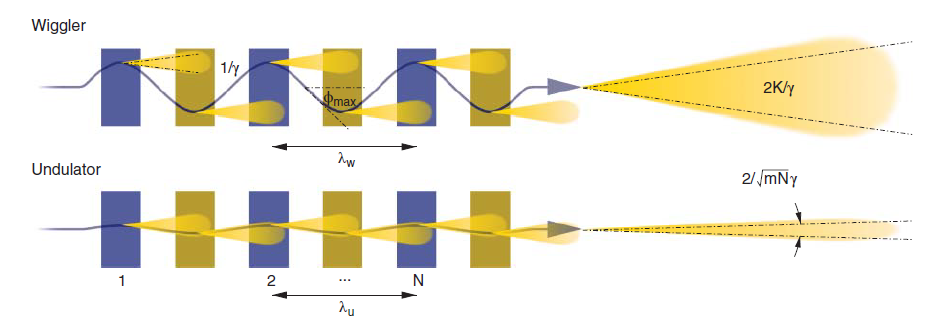 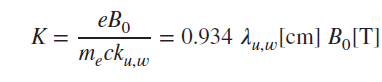 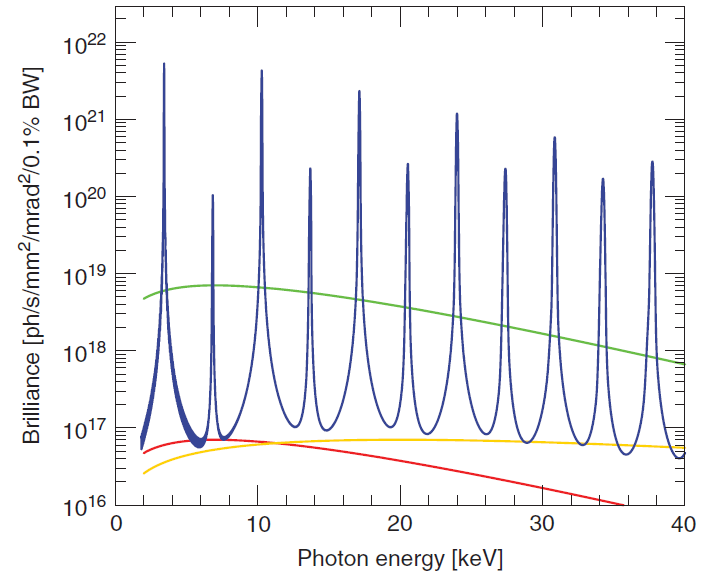 ondulatore
wiggler
Bending 4 gen (superbend)
Bending
Beamlines
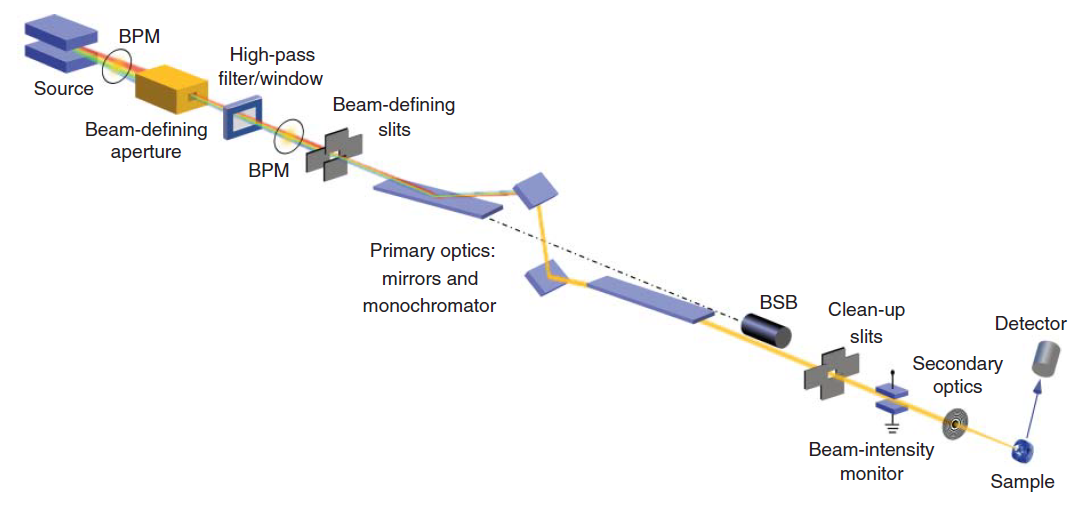